Lecture: Security
Topics: Spectre and Meltdown attacks, information leakage,
                 integrity verification
1
UMA
High Bandwidth Memory uses wiring on a silicon substrate
   (interposer) to achieve high bandwidth; uses 3D-stacked
   memory chips to increase capacity on the substrate

 Apple UMA uses similar technology to connect the 
   processor and GPU to high-bandwidth memory – both can
   access the same memory, so no copies needed
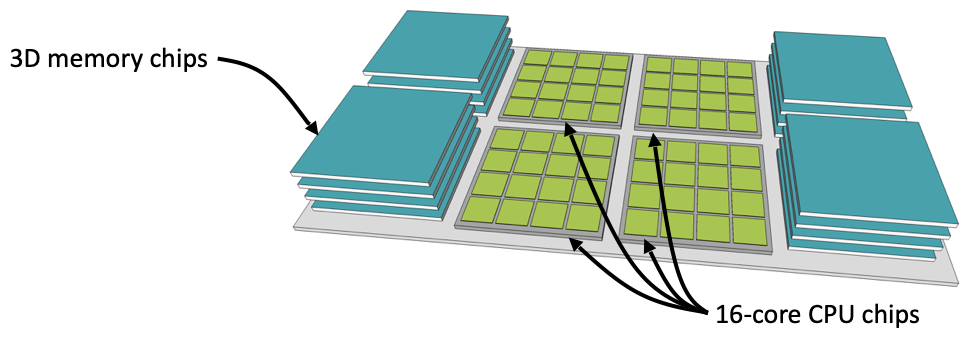 2
Source: Natalie Enright Jerger, sigarch.org/blog
Hardware Security
Several types of attacks: physical access to hardware, 
   compromised OS, untrusted co-scheduled applications

 Defenses include: hardware permission checks, encryption,
   microarchitecture partitions, signature checks, trusted
   execution environments like Intel SGX

 Information leakage still unresolved – exploited by Meltdown,
   Spectre, and many subsequent attacks
3
Meltdown
Attacker code
Fill the cache with your own data X

lw  R1   [illegal address]
lw   …   [R1]
Scan through X and record time per access
4
Spectre: Variant 1
x  is controlled by attacker
Thanks to bpred, x can be anything
array1[ ] is the secret
if  (x  <  array1_size)  
      y = array2[ array1[x] ];
Victim Code
Access pattern of array2[ ] betrays the secret
5
6
Spectre: Variant 2
Victim code
R1  (from attacker)
R2  some secret
Label0:  if (…)
Attacker code
Label0: if (1)


Label1:  …
…
…
Victim code
Label1:
        lw [R2]
7
Defenses
Disable speculation when violations happen (fixes Meltdown)

 Partition resources – has a performance impact

 Several resources involved: bpred, caches, memory controller

 Constant behavior algorithms
8
Memory Integrity Verification
Implemented on commercial processors, e.g., Intel SGX

 Confirms that data has not been tampered by malicious
   agents – attacker with physical access, rogue OS

 Every block has a MAC and a version number

 To prevent a replay attack (attacker sends an old version of
   data/MAC/counter), a tree of hashes is navigated
9
Bonsai Merkle Tree
…
Hash
…
…
Hash
…
…
Hash
…
…
Counters
Data Block
MAC
10
11